Comparaison CodesFIG 2022-2024 (version 6 mai 2022)FIG 2025-2028 (version 1er juillet 2024)
Généralités
Code FIG 2025-2028
Images de gymnastes plus réalistes, et création d’un code couleur des agrès :
Table de saut			Barres
Poutre				Sol
Les symboles sont plus précis, certains symboles ont été changés et/ou améliorés

Dans la suite de ce document, nous ne mentionnons QUE ce qui a changé depuis le dernier code FIG 2022-2024 du 6 mai 2022
Règlement pour la note D
Valorisations - aménagement FSCF 2024
Règlement pour la note E
§ 9.3 Tableau des fautes générales
Gymnaste passe sous la barre pour faire son entrée : -0,30 pt

On ne l’applique pas en FSCF
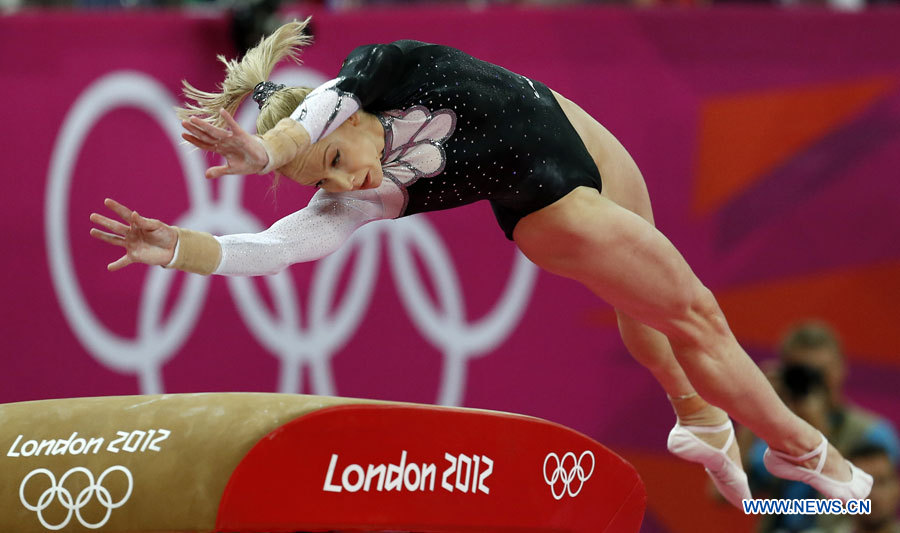 Sous titre Sous titre Sous titre 
Sous titre Sous titre Sous titre 
Sous titre Sous titre
TABLE SAUT
Table de saut
§ 10.6 Déduction spécifique à l’agrès (TS)
Premier envol
Gr. 5 avec ½ tr (180°) : si ≤ 45° : -0,30 pt
Mauvaise technique : angle des hanches ou corps cambré = même faute = « alignement du corps »
Impulsion
Appui décalé des mains Gr 1,2 & 5 : seulement 0,10 pt (et pas 0,30 pt)
Angle des épaules / bras fléchis même faute : 0,10 - 0,30 - 0,50 pt
Deuxième envol
Disparu : « Précision dans les RL »
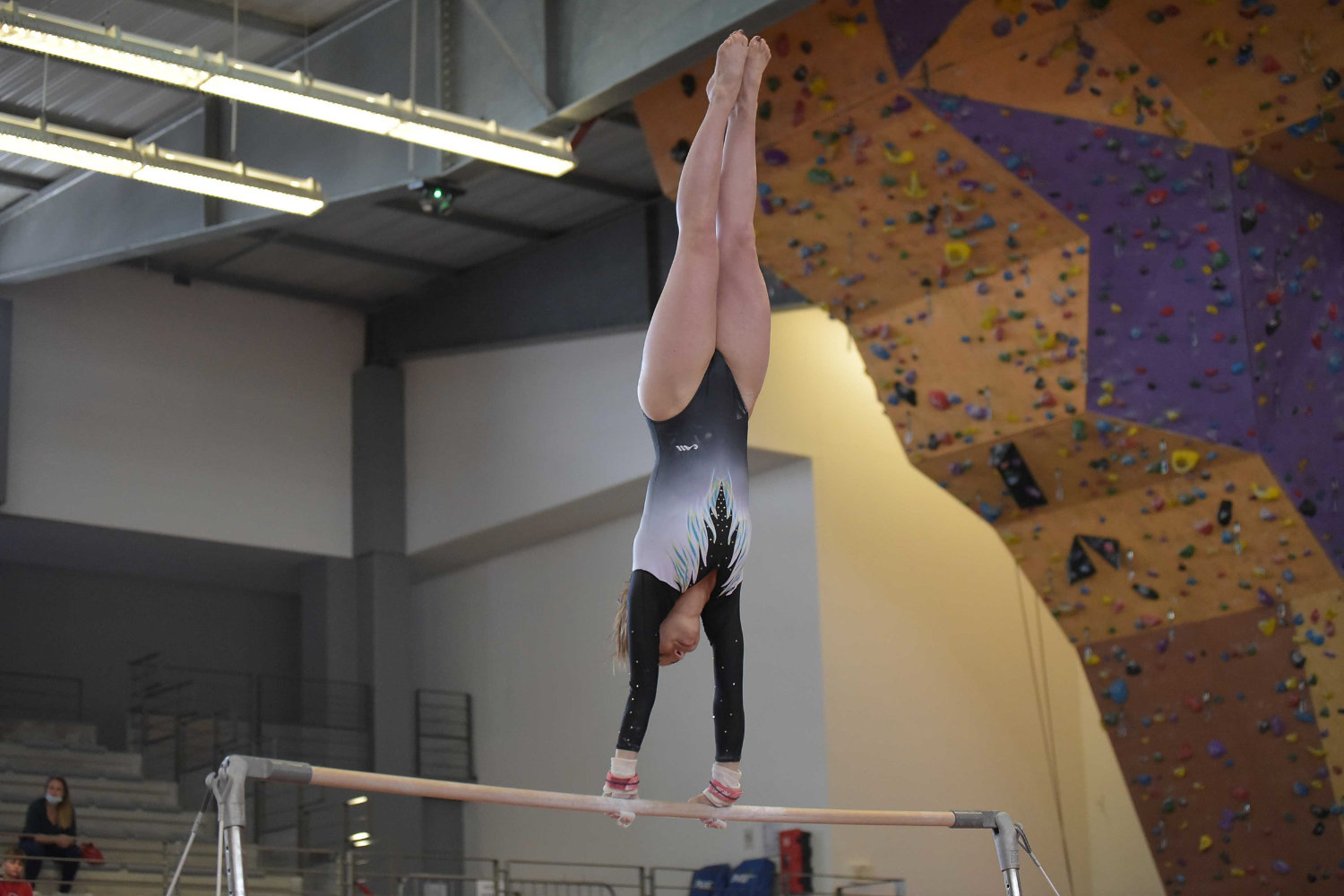 Sous titre Sous titre Sous titre 
Sous titre Sous titre Sous titre 
Sous titre Sous titre
BARRES ASYMETRIQUES
Barres asymétriques
Valeurs de liaison - aménagement FSCF 2024
Liaisons avec la sortie
B (grand tour) + sortie B	VL 0,10 pt
C + sortie B				VL 0,10 pt
B (grand tour) + sortie C	VL 0,10 pt + BS 0,20 pt
C + sortie C				VL 0,20 pt + BS 0,20 pt

Chute après le dernier élément : pas de VL
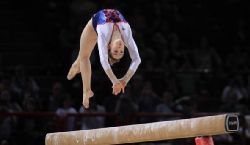 Sous titre Sous titre Sous titre 
Sous titre Sous titre Sous titre 
Sous titre Sous titre
POUTRE
Poutre
Valeurs de liaison - aménagement FSCF 2024
Remplace le tableau « ACROBATIQUES » du §12.4 du code FIG
Liaison de 2 acrobaties avec envol (la VL se cumule éventuellement avec l’EC série acro)
B/C + B			VL 0,10 pt (B identiques ou différentes)
B + C/D			VL 0,20 pt
D + B				VL 0,20 pt
C + C identiques	VL 0,10 pt
C + C différentes	VL 0,20 pt

B + sortie B		VL 0,10 pt
B + sortie C		VL 0,10 pt + BS 0,20 pt
		Chute après le dernier élément : pas de VL
Poutre
Une gym réalise une rondade sur poutre en cours de mouvement puis en sortie rondade + vrille

Bien que la rondade soit répétée, elle garde la VL de 0.10 pt (voir page 50 du code).
Poutre
§ 12.5 Déductions pour l’artistique et la composition (Poutre)
Apparition de la pénalité à 0,20 pt
Mauvaise tenue du corps (tête, épaules, buste) : aussi 0,20 pt
Rythme et tempo rassemblés en une seule pénalité 0,10 ou 0,20 pt
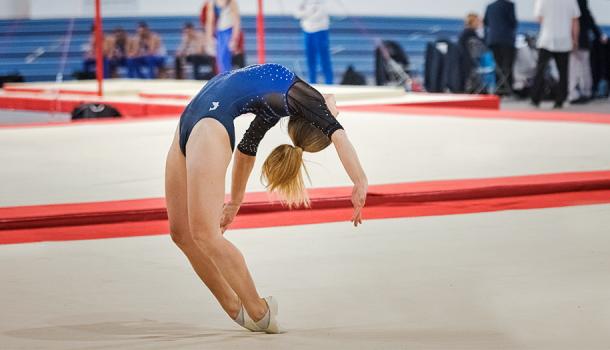 Sous titre Sous titre Sous titre 
Sous titre Sous titre Sous titre 
Sous titre Sous titre
SOL
Sol
Valeurs de liaison - aménagement FSCF 2024
Complète le tableau « ACRO DIRECTES » du §13.4 du code FIG
Liaison directe de 2 salti différents dans cet ordre
B + A			VL 0,10 pt
C + A			VL 0,10 pt
B + C			VL 0,20 pt
C + B			VL 0,20 pt

Chute après le dernier élément : pas de VL
Sol
§ 13.4 Valeurs de liaison code FIG (Sol)
Acro indirectes C+D = 0,20 pt
Acro directes B+D = 0,20 pt
Sol
§13.5 Déductions pour artistique et chorégraphie (Sol)
Apparition de la pénalité à 0,20 pt
Nouvelle organisation :
Exécution artistique
Complexité ou créativité des mouvements passe de « Composition » à « Exécution artistique »
Musicalité
Mauvaise expressivité en fonction du style de la musique passe de « Exécution artistique » à « Musicalité »
Musique
Composition
Sol
§13.5 Déductions pour artistique et chorégraphie (Sol)
Mauvaise tenue du corps (tête, épaules, buste) : aussi 0,20 pt
Mauvaise expressivité en fonction du style de la musique : aussi 0,20 pt
Musique de fond est renommé « Manque de relation entre la musique et l’exercice » aussi 0,20 pt
Disparu : Exécution de tout l’exercice comme séries d’éléments et de mouvements discontinus (manque de fluidité)
Sol
§13.6 Déduction spécifique à l’agrès - Attribution de la sortie
Exemple 3
On attribue la sortie mais pas de bonus de sortie




Exemple 5
Pas de VD, pas de bonus de sortie mais pénalité 0,50 pas appliquée
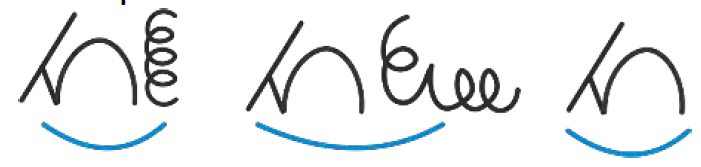 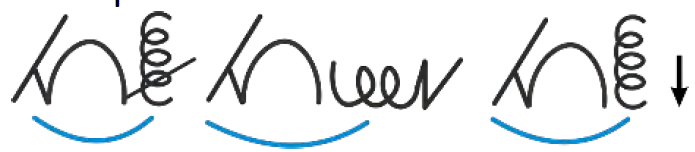 Éléments des tableaux
Éléments des tableaux
Dans la suite de ce document, nous ne mentionnons QUE ce qui a changé depuis le dernier code FIG 2022-2024 du 6 mai 2022
Nous n’avons considéré dans les pages suivantes que les éléments d’une valeur inférieure ou égale à D
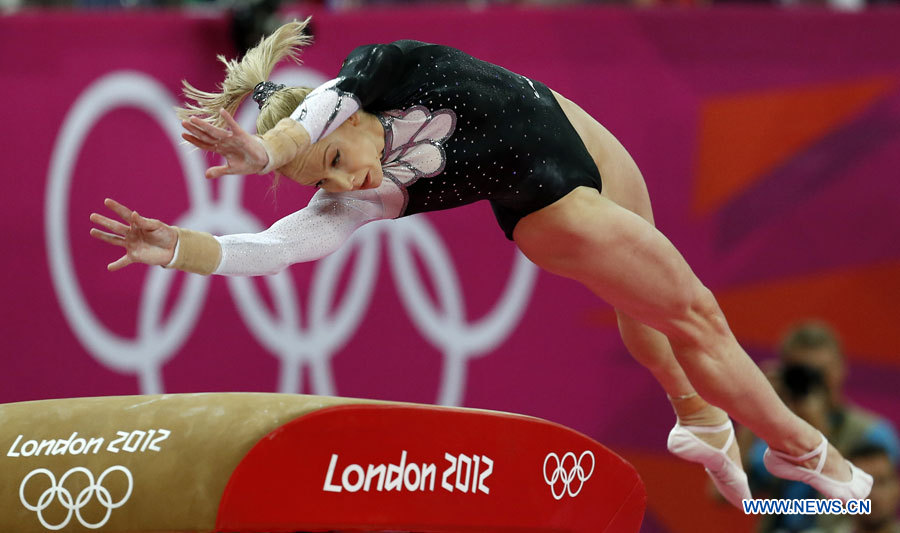 Sous titre Sous titre Sous titre 
Sous titre Sous titre Sous titre 
Sous titre Sous titre
Code FIG 2025-2028
TABLE SAUT
Changements ?
Aucune modification en TS à part le 4.62 (Biles)
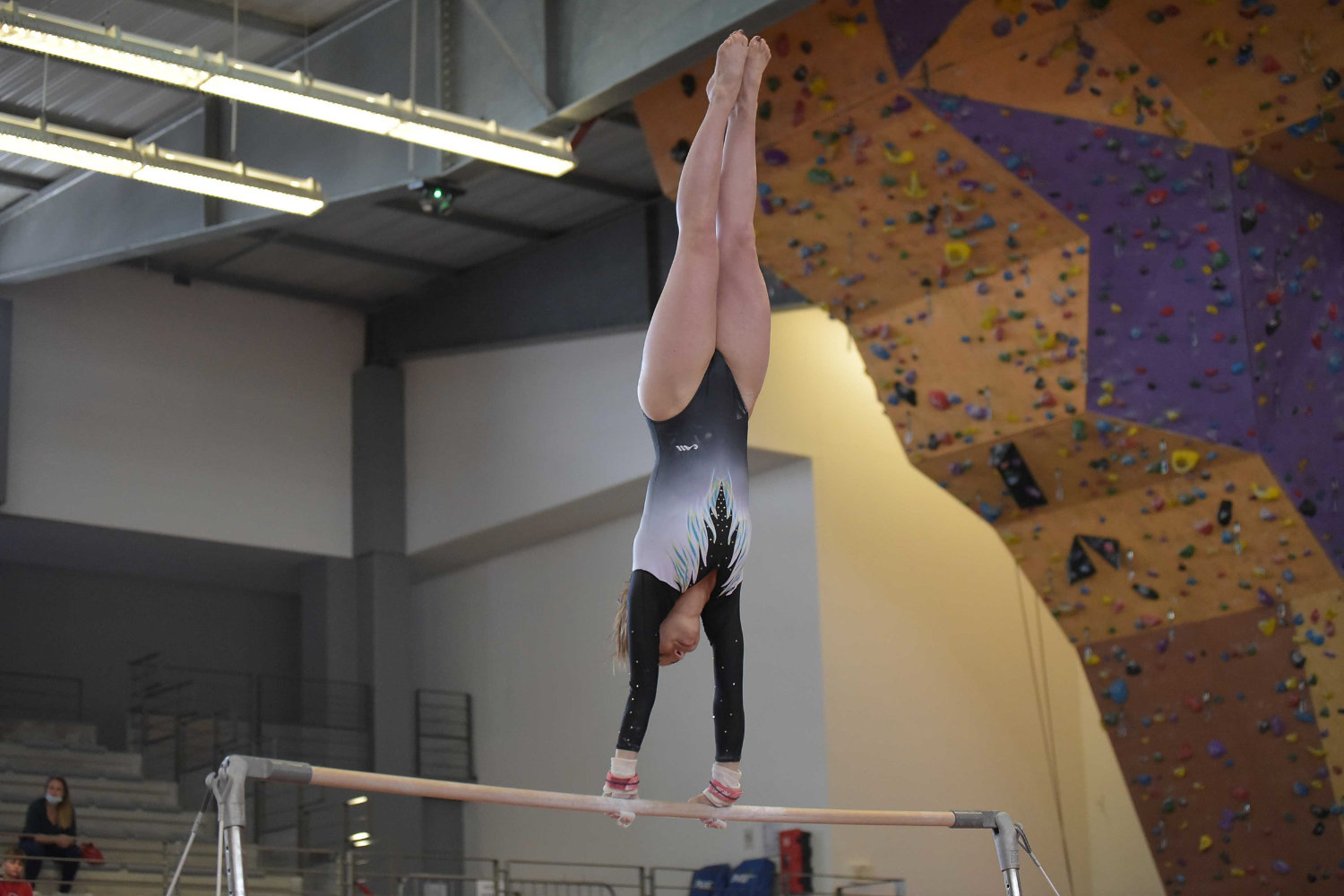 Sous titre Sous titre Sous titre 
Sous titre Sous titre Sous titre 
Sous titre Sous titre
Code FIG 2025-2028
BARRES ASYMETRIQUES
Nouvel élément
2.306
Tour d’appui libre BS à l’appui libre BI (Pedrick)
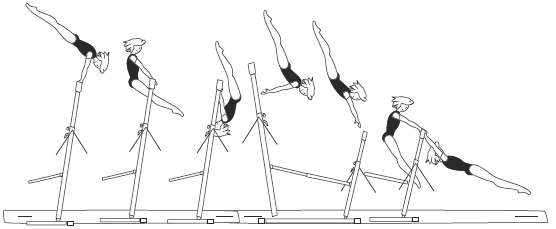 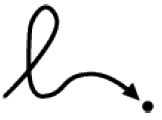 C
Précision
1.104
Inclut maintenant la bascule simple BS
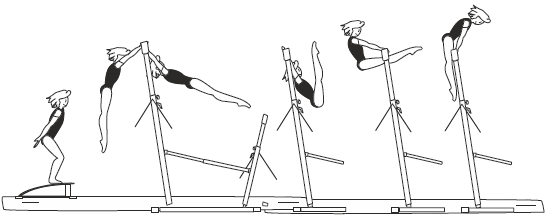 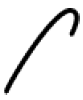 A
Hausse de valeur
4.401
Stalder en AV à l’ATR aussi ½ tr
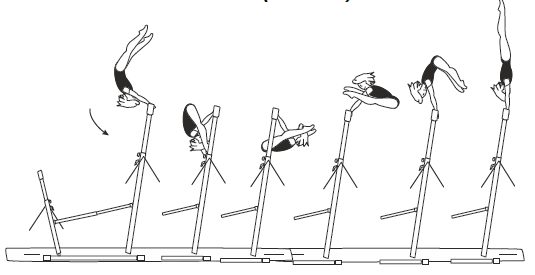 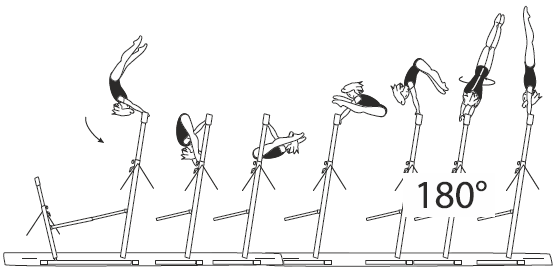 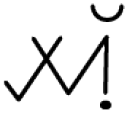 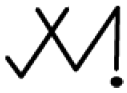 C -> D
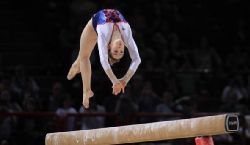 Sous titre Sous titre Sous titre 
Sous titre Sous titre Sous titre 
Sous titre Sous titre
Code FIG 2025-2028
POUTRE
Nouvel élément
1.309
Station transversale en bout de poutre - saut à l’atr corps carpé - flip AV
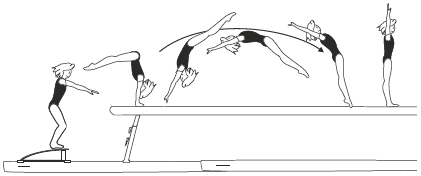 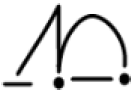 C
Symbole
1.210 et 1.310
Changement de symbole
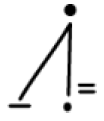 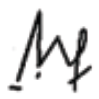 devient :
Symbole
2.306
Ajout du bon symbole
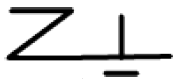 Nouvel élément
2.108
Saut de biche
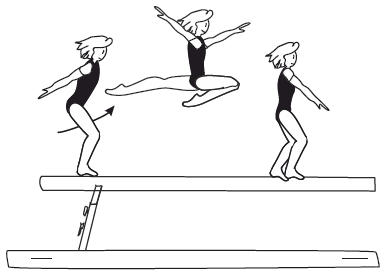 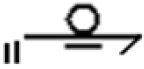 A
Nouvel élément
4.207
Roulé latéral carpé jambes écartées avec l’aide des mains
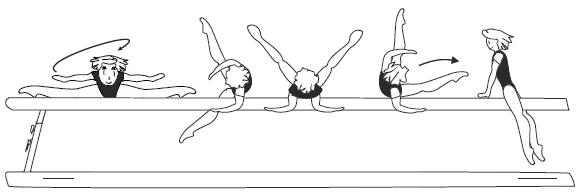 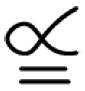 B
Baisse de valeur
4.210
Elan en AR en passant par le plan horizontal
avec appui sur un bras (Garrison)
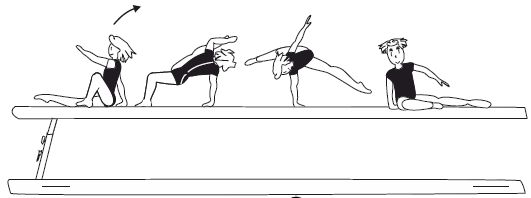 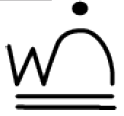 C -> B
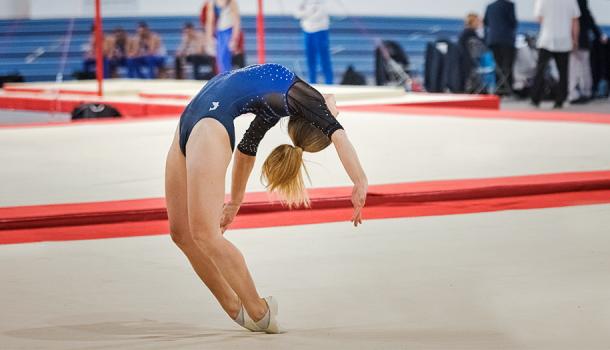 Sous titre Sous titre Sous titre 
Sous titre Sous titre Sous titre 
Sous titre Sous titre
Code FIG 2025-2028
SOL
Nouvel élément
1.203
Saut Butterfly AR réception appui couché facial
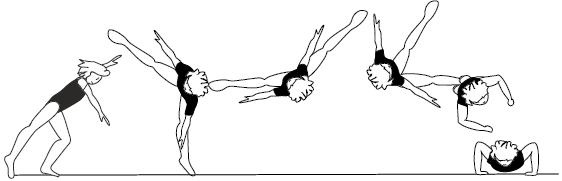 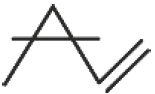 B
Nouvel élément
1.306
Saut carpé (angle des hanches < 90°) avec
1/1 tour (360°) réception appui couché facial (Moerz)
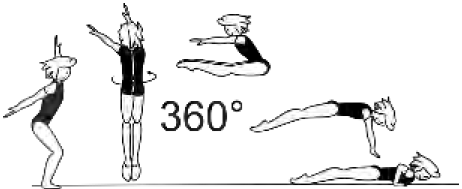 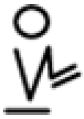 C
Baisse de valeur
1.309
Saut écart pied tête avec 1/1 tour (360°) (Jurkowska-Kowalska)
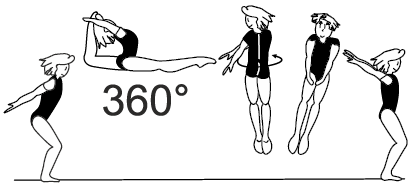 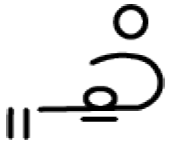 D -> C
Nouvel élément
1.111
Saut ciseau
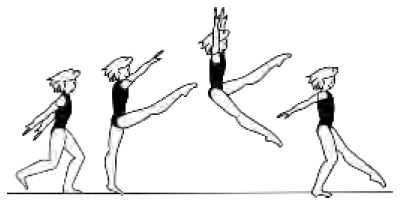 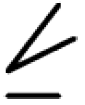 A
Baisse de valeur
1.112 et 1.212
Sauts « cabriole » 1/2 tr ou 1/1 tr
jambe à l’horizontale pendant tout le tour
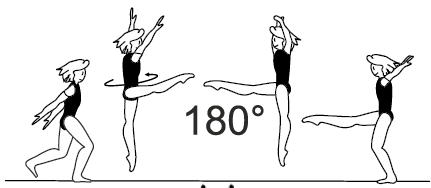 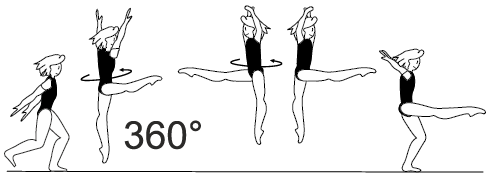 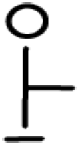 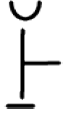 B -> A
C -> B